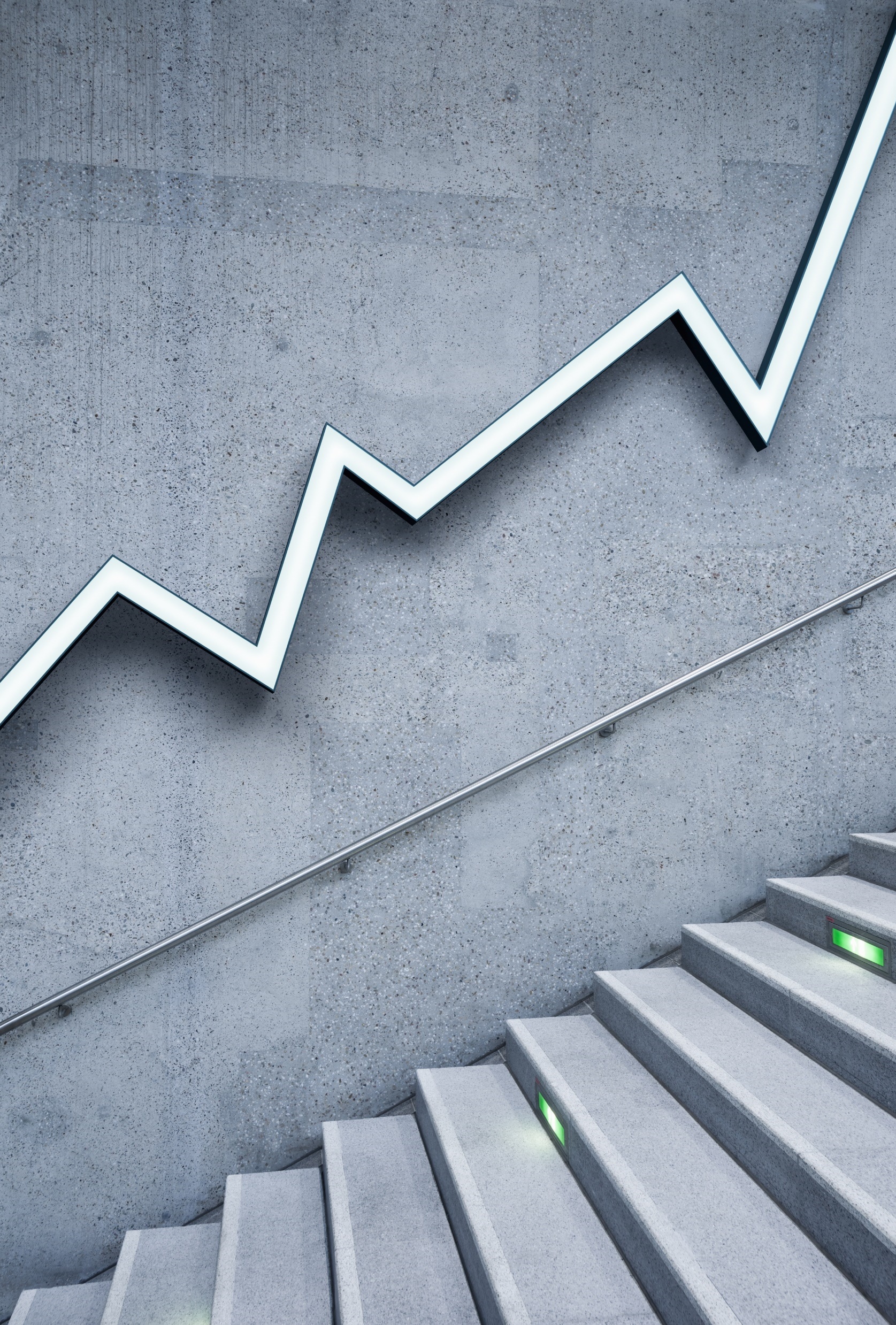 KEY EXECUTIVE BENEFITS
Also known as Supplemental Executive Retirement Plans
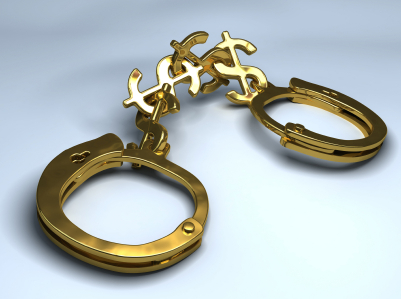 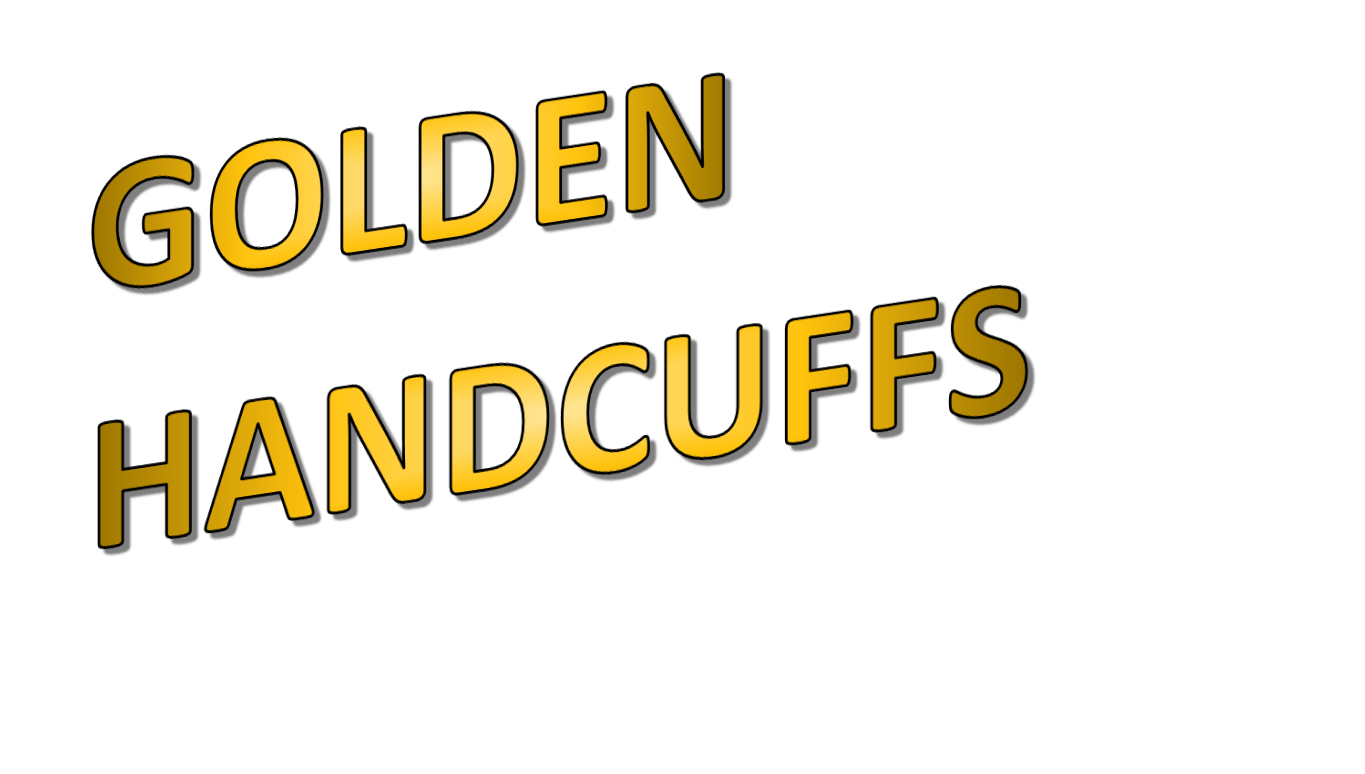 Does your client worry about a Key Executive in their organization being lured away?
- Create a selective benefit for your key executive
The executive agrees that they will stay with the company for X number of years, usually to retirement age. At that  point the company begins the payout of extra retirement income, continuing for 10-15 years.The company puts a cash value life insurance policy on the executive, the cash value can be used to help with the payout and the net death benefit will reimburse the company for most of their outlay.Cash Value Life insurance  can be used for the payout and the recapture of expenses.
- Great for both the executive and the company.
The company takes the supplemental cash from the policy cash values by loan, it is not taxable.When the Dollars are paid out to the executive it is tax deductible to the company.
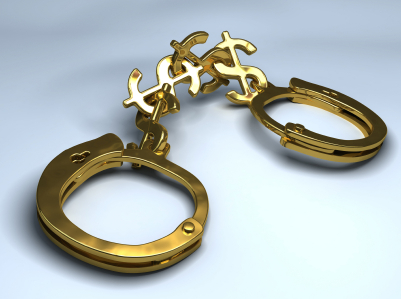 Golden handcuffs